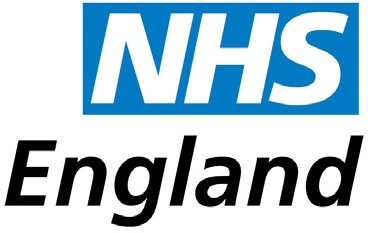 National Optimal Lung Cancer Pathway 
For suspected and confirmed lung cancer: Referral to treatment
Two-page summary
UPDATE  2024 Version 4.0
Introduction
This optimal pathway is primarily designed to improve outcomes in lung cancer by encouraging best practice, reducing variation, and reducing delays in diagnosis, staging and treatment. 

There is good evidence that delay to treatment worsens outcomes for people with lung cancer. This is the case whether the stage of the cancer is early or late, but more marked for those with late-stage. The latter is likely due to a deterioration in the fitness of people in the weeks from developing symptoms to receiving a diagnosis. Treatment for lung cancer has markedly improved in the last 15 years but to be successful, patients need to be fit enough to receive it. This not the case for a large proportion of patients.

The diagnosis and staging of lung cancer is complex and treatment is tailored to the individual. The Optimal Lung Cancer Pathway is designed to deal with this complexity whilst reducing waiting times so that the maximum number of patients can benefit from treatment. Maximum waiting times are given for each part of the pathway so as to identify rate-limiting steps.  Key time points are time to CT; time to diagnostic clinic; time to full diagnosis and staging; and time to first treatment. The pathway should be completed in a maximum of 49 days, although the national target for all cancers is 62 days, this is not optimal for lung cancer.

The following page shows a one-page summary of the pathway.  The full document includes detail of individual pathways, a new pathway for genomic and molecular testing and guidance on rapid diagnosis and staging. The Genomic and Molecular Pathway is also available as a standalone document.
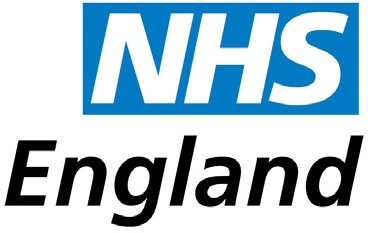 National Optimal Lung Cancer Pathway 
For suspected and confirmed lung cancer: Referral to treatment 
UPDATE 2023 Version 4.0
GP
Other referral route E.g. post discharge, incidental finding on imaging (screen detected my go direct to clinic)
Inpatient referrals for suspected lung cancer
Maximum  times 
(calendar days)
Yes
High Risk of Lung Cancer?
No
No
CT within 24h if clinically indicated; inpatients seen within 48h by acute oncology, respiratory and/or supportive/palliative services
Urgent or routine CXR
Direct referral route
CXR suspicious of lung cancer? (reported  before patient leaves department or within 24h.)
Day -3-0
CT suspicious of lung cancer?
CT not indicated
Yes
No
CT same day / within 72h
Yes
Manage
TRIAGE (*1,2) - by radiology or respiratory medicine according to local protocol - Lung cancer suspected?
Day 0-3
Yes
No
Direct biopsy option; (*3)
Lung cancer unlikely (*1 &2)
Further management according to local protocol with options of further management of CT findings by primary care or secondary care
Fast track lung cancer clinic. Assessment by LCNS. 
Diagnostic process plan / diagnostic planning meeting prior to clinic. Treatment of co-morbidity and palliation / treatment of symptoms / prehabilitation and smoking cessation. Consider predictive blood biomarker.
Day 1-6
Suitable for potentially curative treatment? #
Yes
No
Curative Intent Management pathway (*4)
Test bundle requested at first OPA incl. at least: PET-CT,  spirometry, brain imaging and as required: detailed lung function and cardiac assessment / ECHO.
LCNS clarify/reassure re complex pathway.
Will pathological diagnosis influence treatment and is potential treatment appropriate to patient’s wishes?
No
Yes
Throughout pathway:  • consider entry into a research trial • offer supportive & palliative care, e.g. by LCNS, GP, specialists in palliative care • encourage smoking cessation
Investigations to yield maximum diagnostic AND staging information with least harm. Results available within 3 working days for subtype and 10 working days  / 14 calendar days for molecular markers (see genomic and molecular pathway *5).
Clinical diagnosis or patient preference means no biopsy required.
Yes
Further investigation(s) indicated?
No
Day 21
(Day 18 SCLC)
Full MDT discussion of treatment options
Yes
Yes
No cancer: Manage/discharge
Further discussion needed?
Further investigation(s)?
No
No
Day 28
Follow-up Lung Cancer Clinic
Cancer Confirmed and treatment options discussed. Research trial considered.
LCNS Support in practical aspects
*Refer to separate numbered pathway detail
# Low threshold for curative intent pathway; may discuss with wider MDT if unsure
OPA with treating specialist within 3 working days of completed investigations (full molecular analysis, staging and fitness)
Day 33
Some or all diagnosis and staging tests may be in a tertiary centre
Yes
First Treatment
Further investigation(s)?
Day 42
+ all patients with stage IV cancer should be routinely offered an assessment
Other palliative treatments
Systemic treatment
Radiotherapy
Surgery
Specialist supportive/
palliative care +
No
Day 49£
£ Reflects the aim for reduced time to treatment; the national target remains 62 days
Maximum  times